Worked Example
Your Turn
An object travels 40 miles in 2 hrs. 
Calculate its speed?
An object travels 40 miles in 30 mins. 
Calculate its speed?
@mrbartonmaths
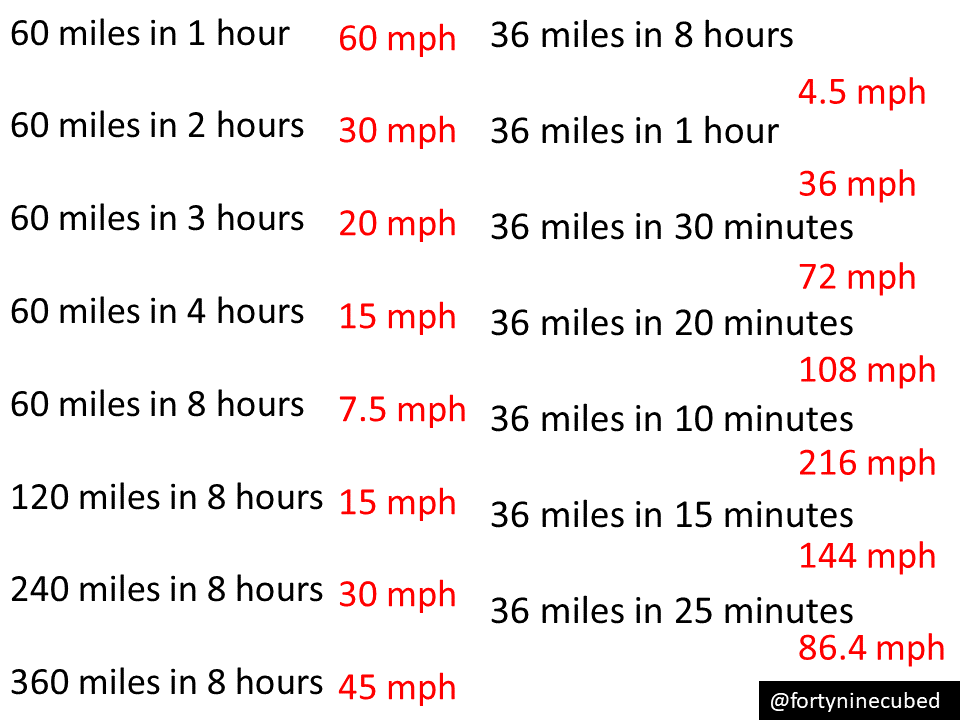 Worked Example
Your Turn
An object travels at 40 mph for 
2 hours.  How far has it travelled?
An object travels at 40 mph for 30 mins. 
How far has it travelled?
@mrbartonmaths
60 mph in 1 hour   	   60 miles
60 mph in 2 hours	   120 miles
60 mph in 3 hours	   180 miles
60 mph in 4 hours	   240 miles
60 mph in 8 hours	   480 miles
30 mph in 8 hours	   240 miles
45 mph in 8 hours	   360 miles
95 mph in 8 hours	   760 miles
9.5 mph in 8 hours	   76 miles
9.5 mph in 1 hour	   9.5 miles
9.5 mph in 30 mins   4.75miles
9.5 mph in 20 mins  3.17miles
9.5 mph in 10 mins  1.58 miles
9.5 mph in 15 mins  2.37 miles
9.5 miles in 12 mins  1.90 miles
Worked Example
Your Turn
An object travels 80 miles at 40 mph. 
How long does the journey take?
An object travels 20 miles at 40 mph. 
How long does the journey take?
@mrbartonmaths
60 miles at 60 mph	1 hr
120 miles at 60 mph	2 hrs
180 miles at 60 mph	3 hrs
240 miles at 60 mph	4 hrs
240 miles at 30 mph	8 hrs
240 miles at 15 mph	16 hrs
240 miles at 5 mph	48 hrs
24 miles at 5 mph	 4 hrs 48 mins
24 miles at 7.5 mph 3 hrs 12 mins
24 miles at 30 mph   48 mins
24 miles at 60 mph   24 mins
8 miles at 60 mph	   8 mins
4 miles at 30 mph 	   8 mins
8 miles  at 45 mph	 10 mins 40 s
5 miles at 72 mph   4 mins 10 s